Interacting Graphene at ν=0
Ankur Das, Ribhu Kaul, and Ganpathy Murthy
University of Kentucky
ICTS, Bangalore, 2021
Outline
Graphene basics.

Landau levels in graphene.

An experimental puzzle in ν=0 graphene. 

Lattice and continuum Hartree-Fock.

Speculations and open questions.
Zero-B-Field Graphene
Interactions: Alicea & Fisher PRB 74, 075422 (2006)
Continuum Limit B -> 0
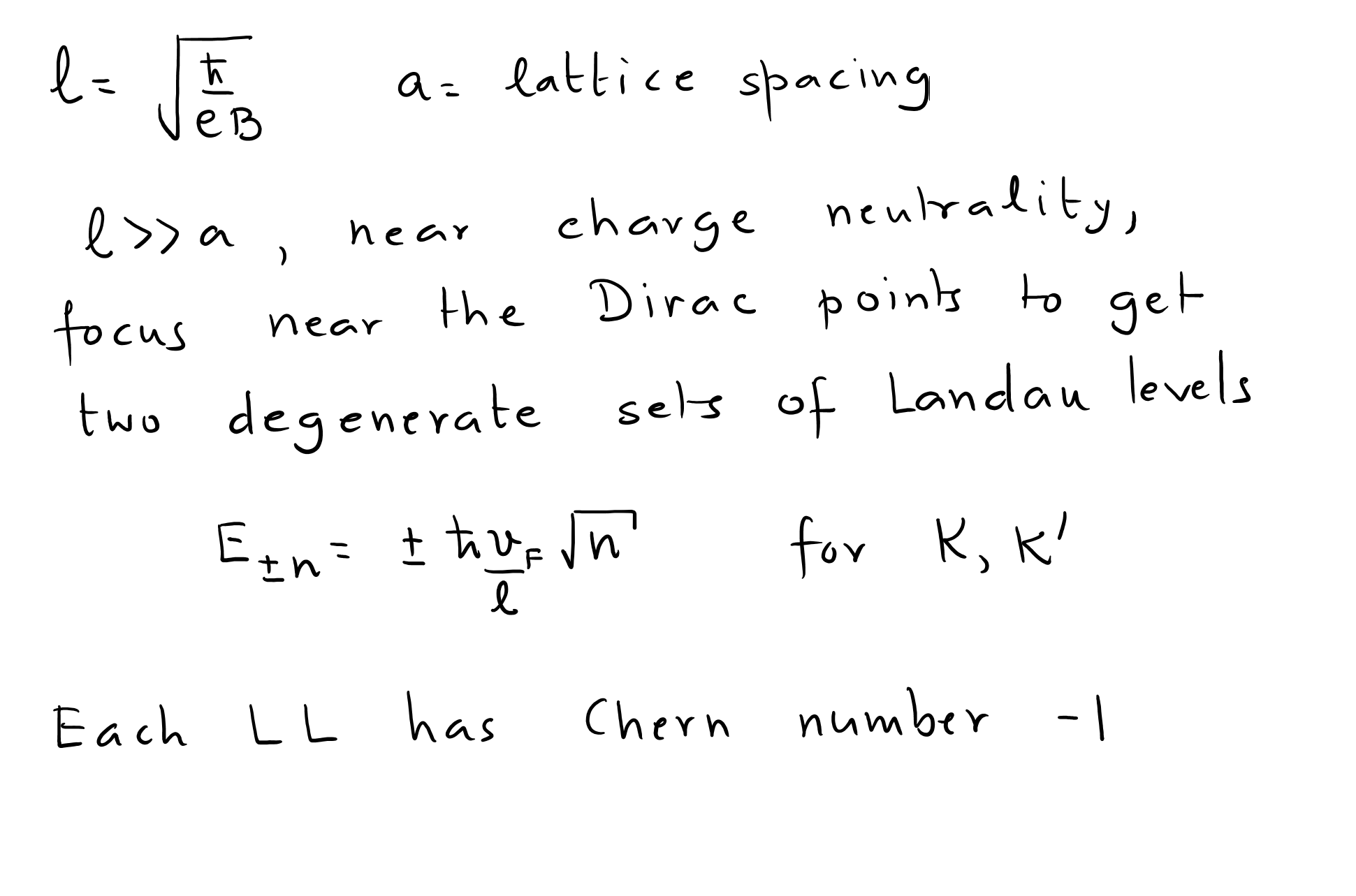 The ZLL Manifold and Edges
Noninteracting ground state
Should be fully spin polarized.

Should have a pair of counterpropagating edge modes of opposite spin at each edge. Abanin, Lee, Levitov PRL 96, 176803 (2006).

Coulomb interactions do not change the physical picture of the Helical Luttinger liquid edge.  Brey and Fertig, PRL 97, 116805 (2006)
Two-Terminal TransportYoung et al, Nature 505, 528 (2014)
The meaning of the experiment
Recall Alicea & Fisher PRB 74, 075422 (2006)
Kharitonov’s HF Phase DiagramKharitonov, PRB 85, 155439 (2012)
Kharitonov assumes ultra-short 
range interactions, with range much smaller than the magnetic length.
With a small Zeeman coupling
Experimentally, what is the phase?
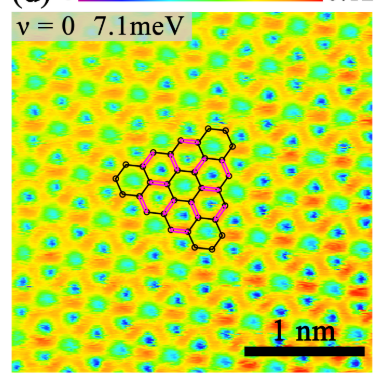 The Young et al experiment sees a continuous phase transition from the phase at perpendicular B to the fully polarized state at large Zeeman, consistent with CAF -> F.
Wei et al Science 362, 229 (2018) (Yacoby group) see magnon transmission through the putative CAF at energy greater than Zeeman, also consistent with CAF -> F.
Li et al, PRB 100, 085437 (2019) do STM and find bond order. This is inconsistent with Kharitonov’s phase diagram.
Possibilities
Most obvious possibility is co-existence of bond and CAF order. 
In the continuum, the only way to obtain this is to relax the ultra-short-range assumption. In fact, one needs structure in the interaction functions on the scale of the magnetic length. 
Qualitatively, one can get this kind of structure by integrating out higher n Landau levels.
Hartree-Fock in the Continuum
Ankur Das,
Ribhu Kaul, 
& GM, 
in preparation
Lattice Hartree-Fock
For 1/q (q integer) quanta of flux per original unit cell, we 
Choose a gauge.
Choose a magnetic unit cell so that we have two commuting translations.
Hamiltonian has nearest-neighbor hopping, on-site Hubbard, and nearest-neighbor spin-spin interactions.
Carry out iterative Hartree-Fock until it converges.
Previous Work on the phase diagram
The vast majority of work is in the continuum limit, either in the n=0 manifold (Kharitonov + many others) or including a few Landau levels around it (Feshami+Fertig PRB 94, 245435 (2016)). FF found only F, CDW, and SDW. 
The lattice problem was first addressed by Jung + MacDonald, PRB 80, 235417 (2009). Their model has the long-range Coulomb and a Hubbard interaction. They found the F, CDW and SDW states. 
A spinless model with a nearest-neighbor repulsion was studied at various q by Mishra et al, PRB 95, 035140 (2017). They found various phases with broken translations.
Phase diagram for q=12
Zeeman=0
Kharitonov’s HF Phase Diagram for comparisonKharitonov, PRB 85, 155439 (2012)
Some general observations
There is always a (very tiny) gapless Dirac phase close to the origin of U and g. 
Bond order seems to be ubiquitous. It co-exists with all other kinds of order throughout the phase diagram except for ferromagnetic order. 
As q changes lots of phases pop up in small regions of the phase diagram. Some of these persist in large regions over all the q that we have studied. 
All phase boundaries are first order for Zeeman=0.
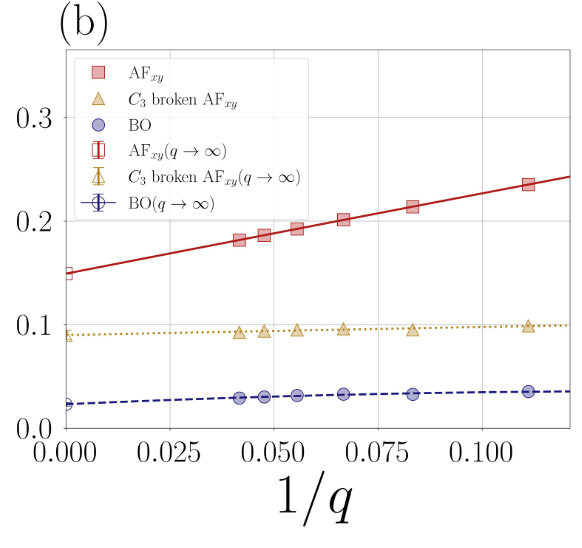 Varying Zeeman
Ankur Das,
Ribhu Kaul, 
and GM, 
In preparation
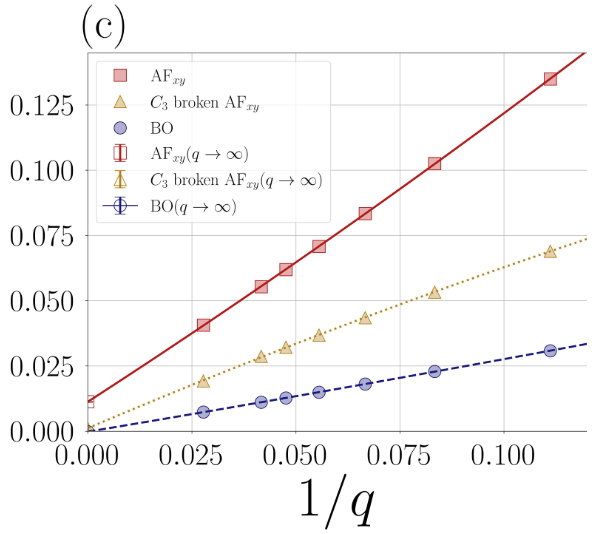 Conclusions
The lattice calculations always have a co-existence of AF and bond order at vanishing Zeeman. 
As Zeeman increases, in the q-> infinity limit, there are two second-order transitions, the first to phase with only CAF, and then to the fully polarized phase. Unfortunately, the first two phases are insulating, so there is no transport signature. 
Disorder  breaks translation invariance, and  will expand the domain of the bond-ordered phases.
Open questions
Hartree-Fock generically tends to overestimate order. It is not clear that all the phases seen in the lattice HF will survive in an exact calculation. 
The ultra-short-range assumption is suspect. The phase diagram for bilayer graphene needs to be revisited. 
Similar questions will arise in Weyl semimetals with interactions.
Cubic lattice WSM with orbital fluxFaruk Abdulla, Ankur Das, Sumathi Rao, & GM, arxiv:2108.03196
Phase transition points are more susceptible to interactions!
Phase H: FM
Phase B: Antiferromagnetic SDW + BO
Phase D: BO, Nonuniform flux
Phase C: CDW + BO
Bond Order II and nonuniform flux
Phase I: FM + BO III
Phase E: BO and nonuniform flux
Phase J: SDW + BO
Phase F: SDW + BO
Conclusions
Noninteracting graphene in the Hofstadter regime is already interesting. Bands with large Chern numbers exist away from the central two bands. 
Dirac touchings in the two central bands are protected by a combination of lattice and chiral symmetries. Can be broken to either C=-1 or large C Chern bands by breaking the symmetry in different ways. 
A plethora of phases in the interacting problem for q=3. Many different types of spin order/bond order and sometimes co-existence. 
Transitions from the central gapless region are second-order, but all other transitions are first-order.
Open questions
Can we somehow make use of the large Chern numbers to get exotic phases?
What are the Chern numbers and collective modes for the various gapped phases we see in the interacting problem? Are there gapless collective modes? 
In Bilayer Graphene, in the zero-field limit, and with only nearest-neighbor hopping, there are quadratic band touchings at K and K’. What is their fate in the Hofstadter regime?
Moire + Hofstadter?